ИГРА  «Противоположности»
Для развитие  мышления, речи.

Составитель: Бычкова Н.И. воспитатель МБДОУ «Березовский детский сад №2»


2021 г.
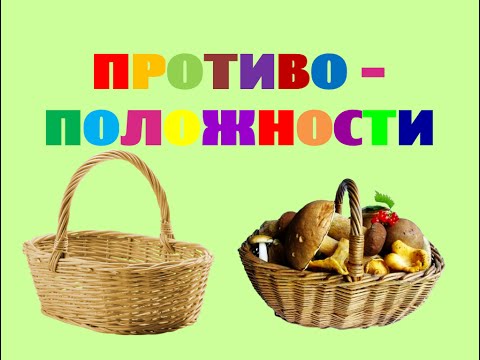 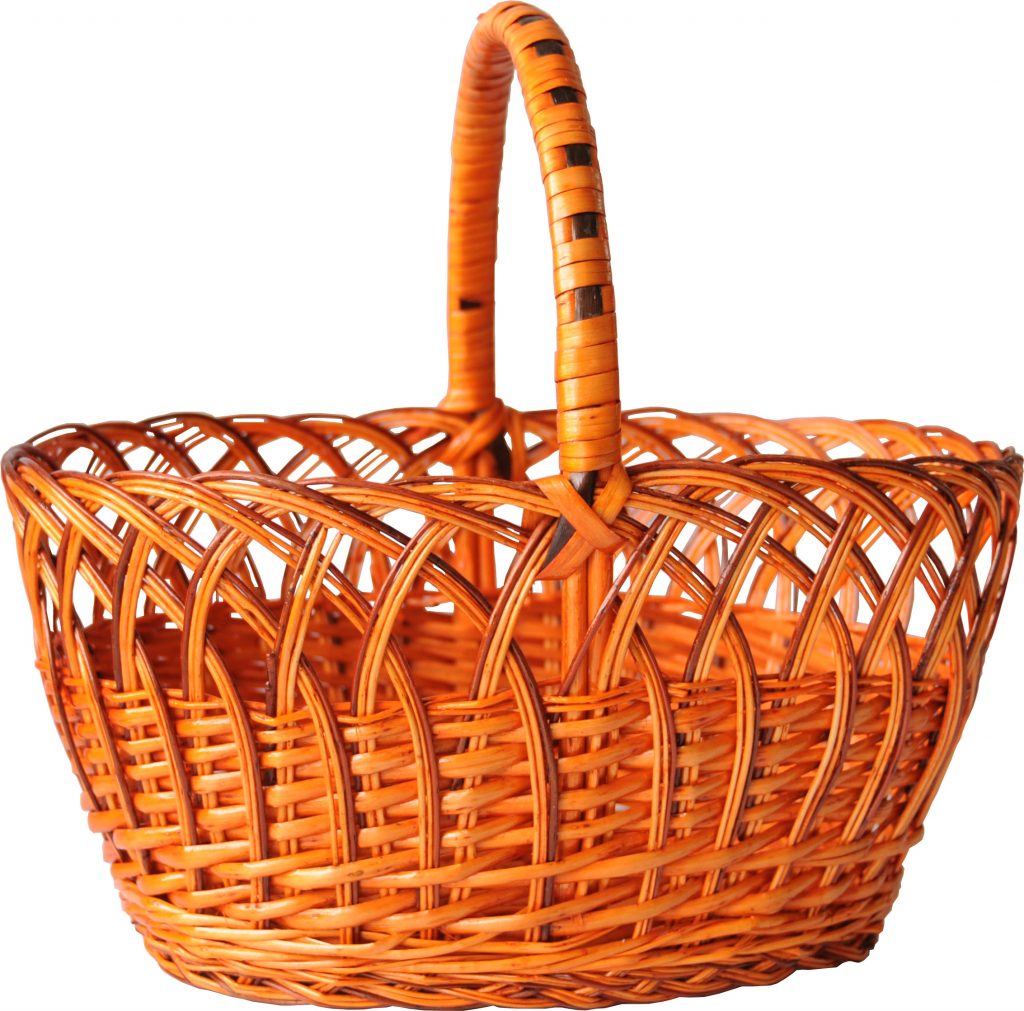 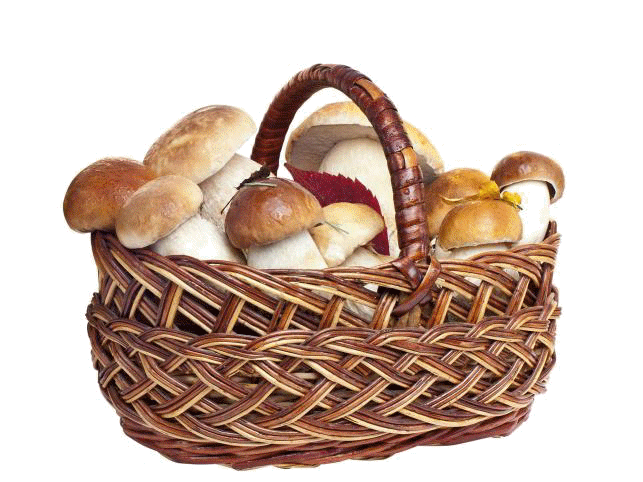 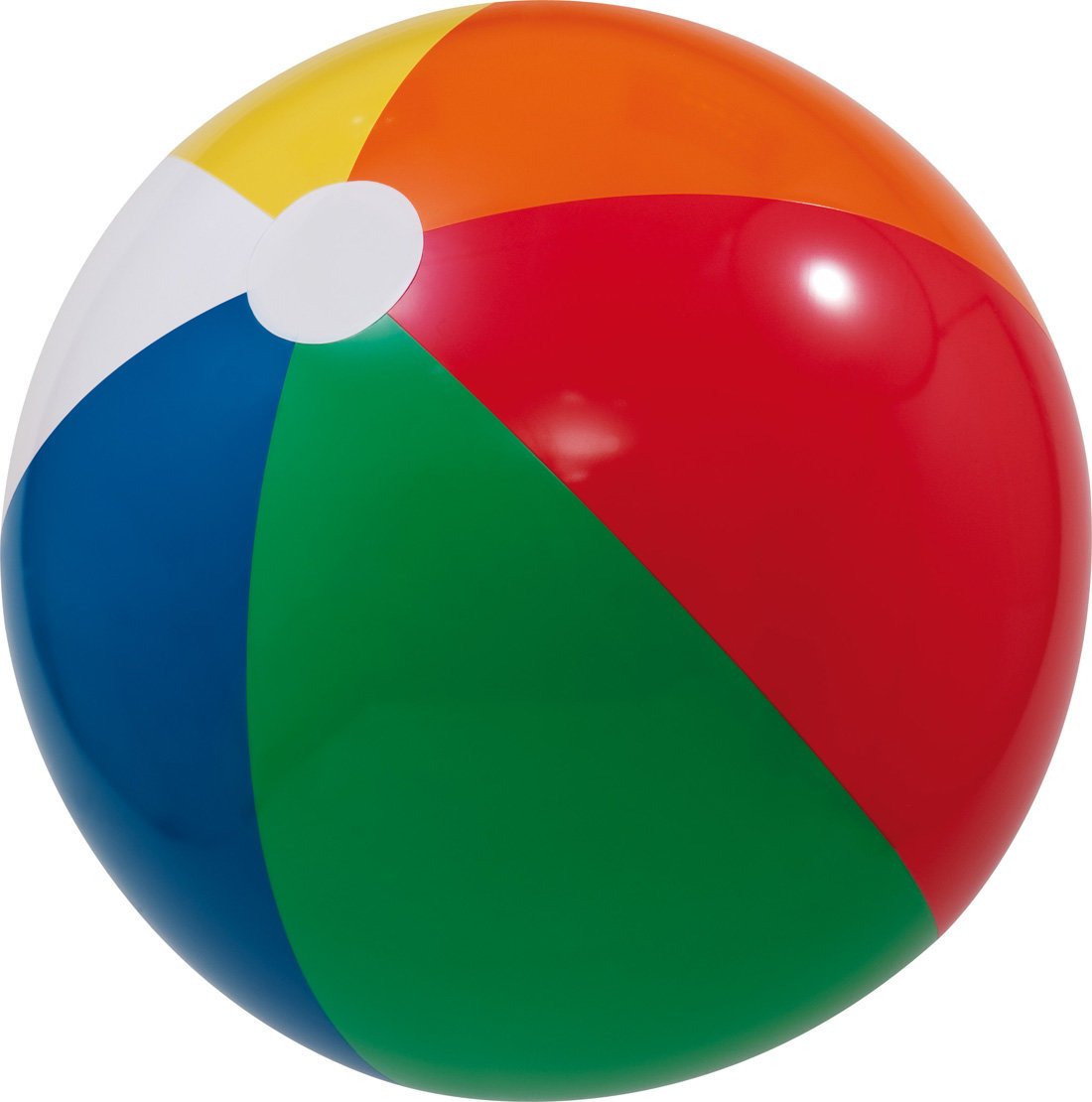 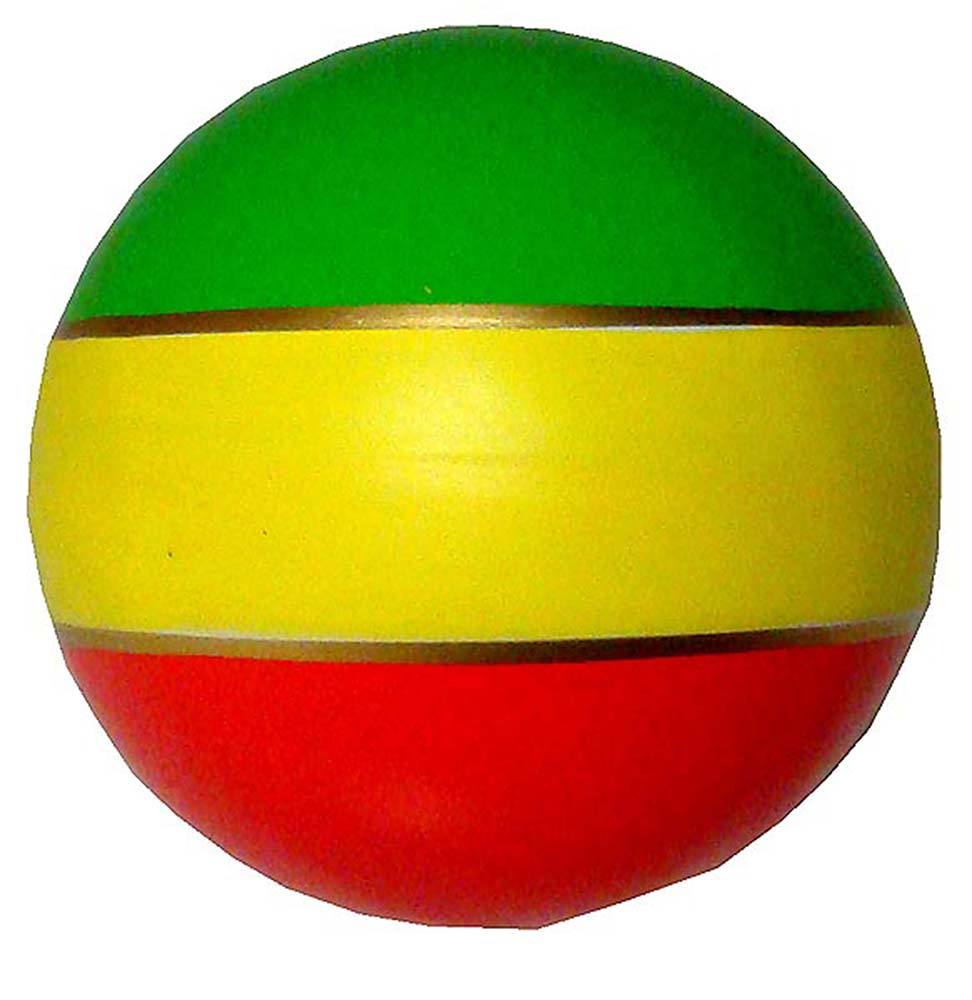 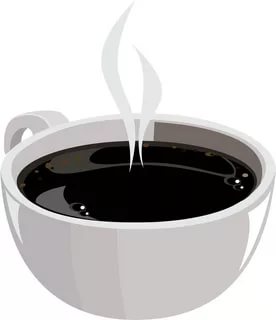 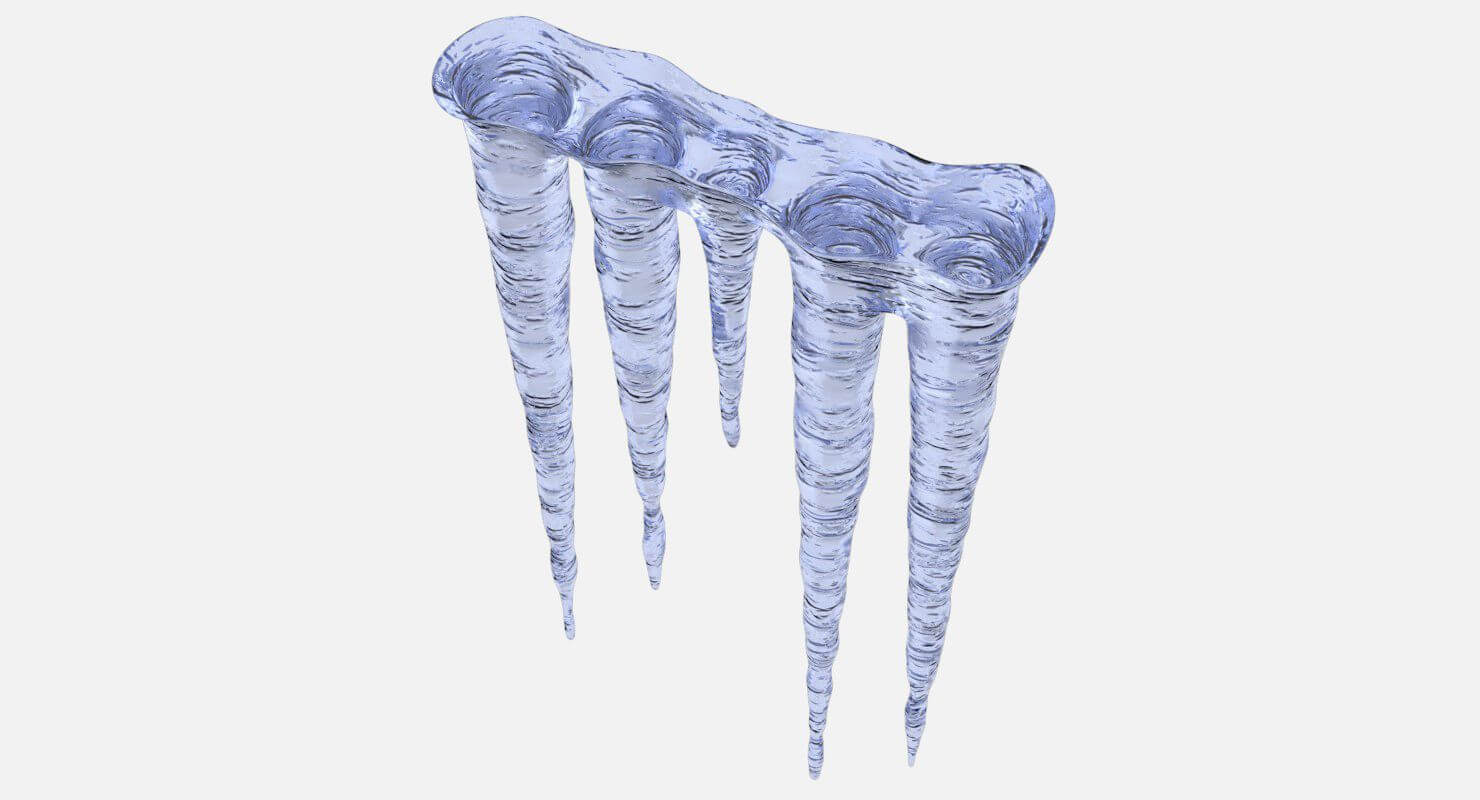 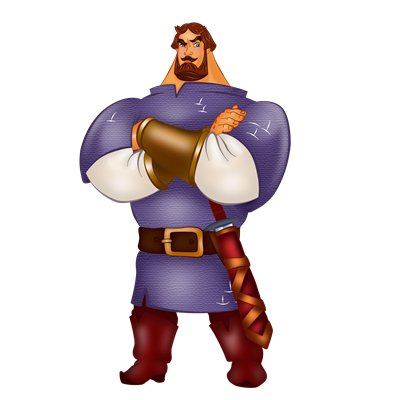 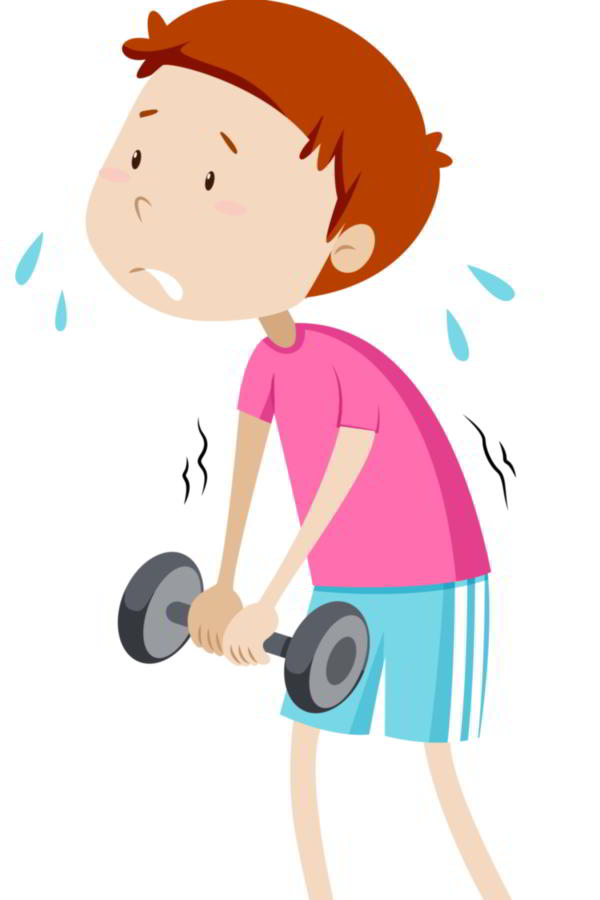 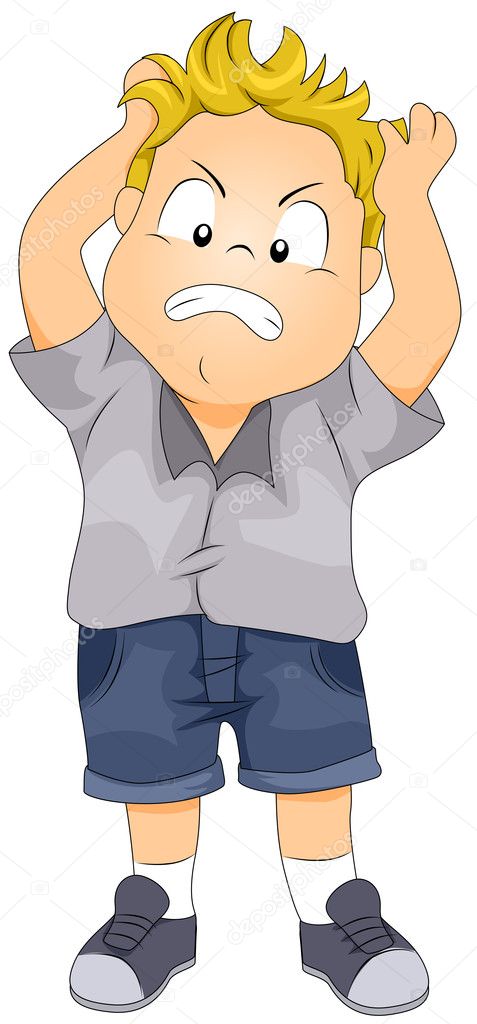 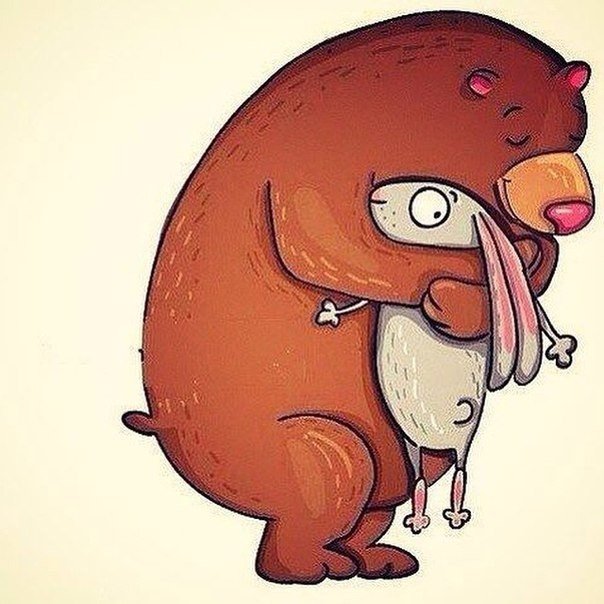 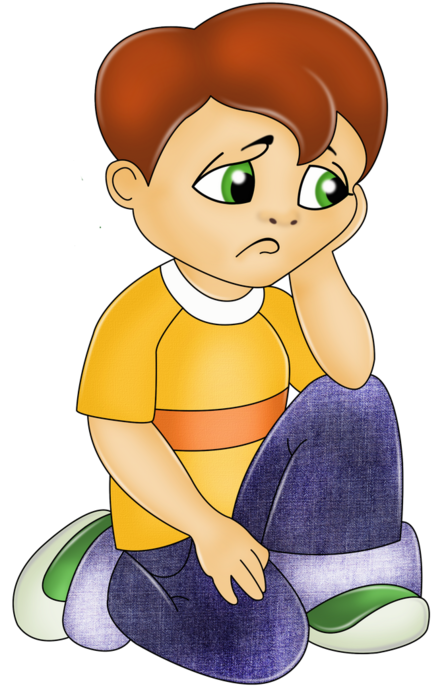 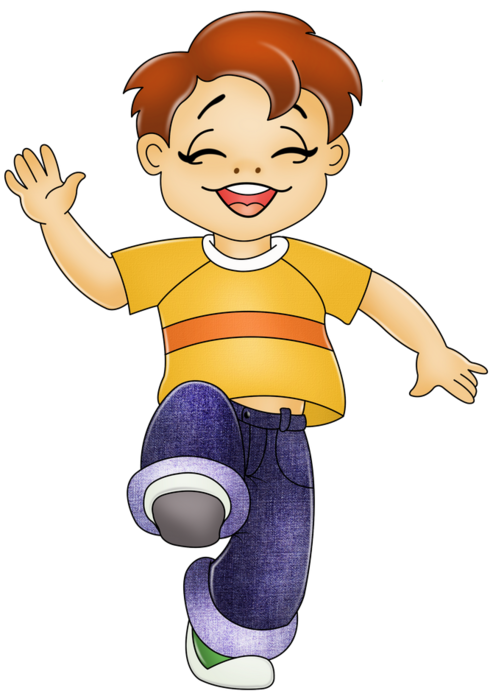 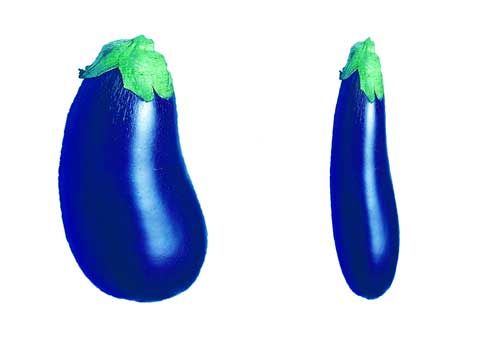 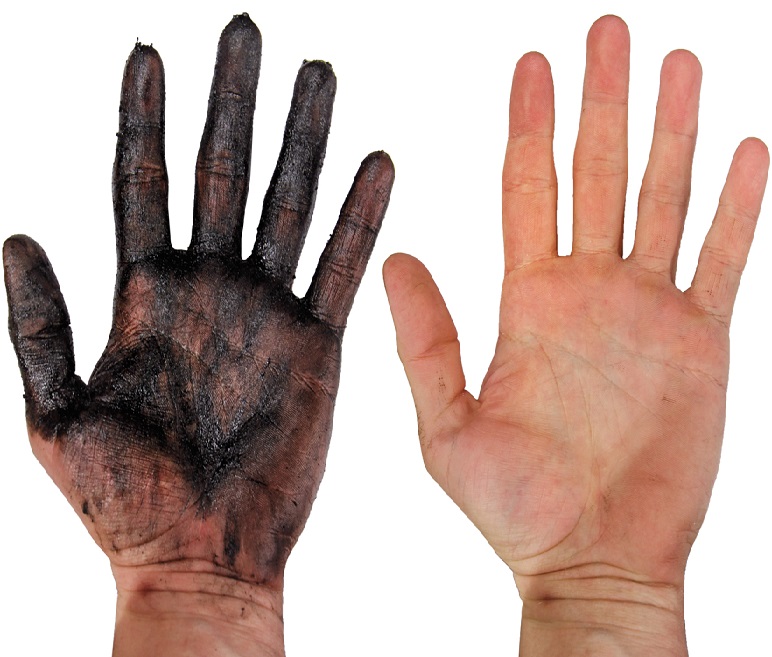 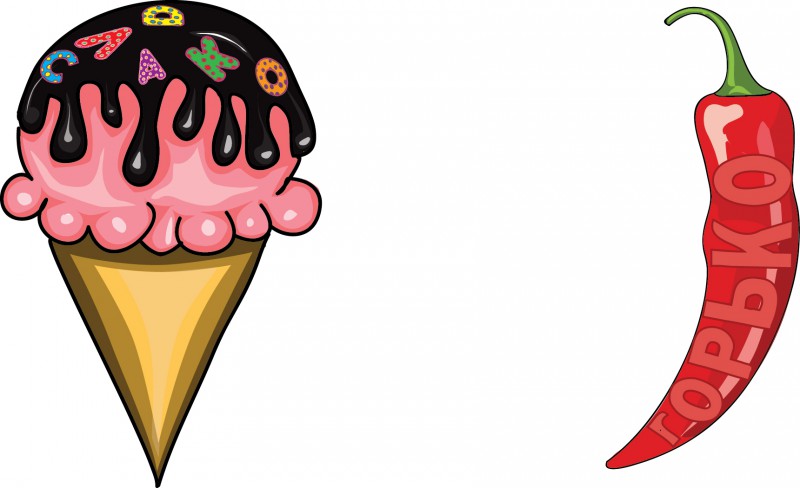 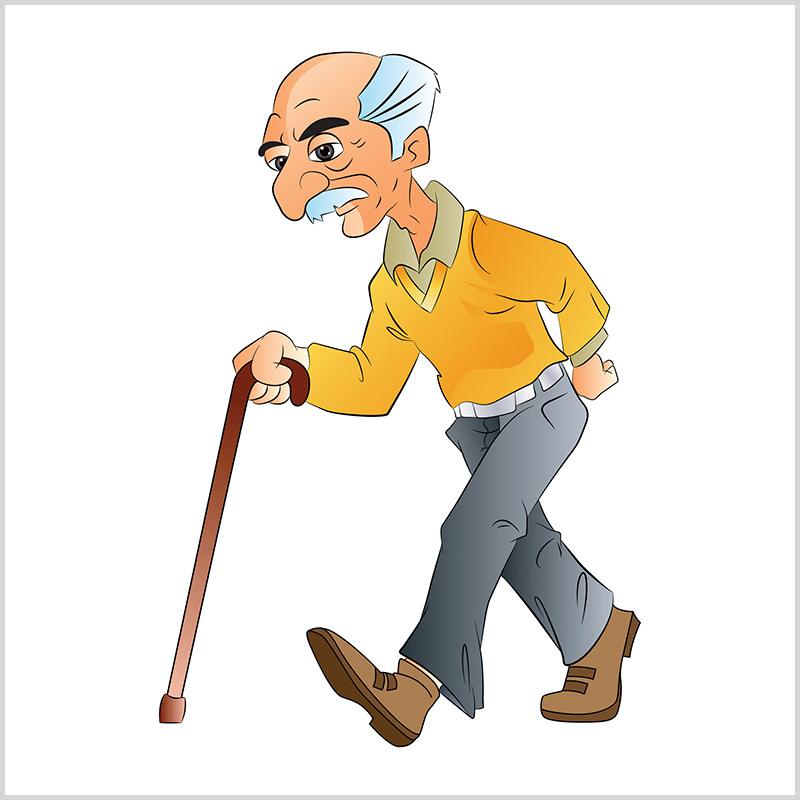 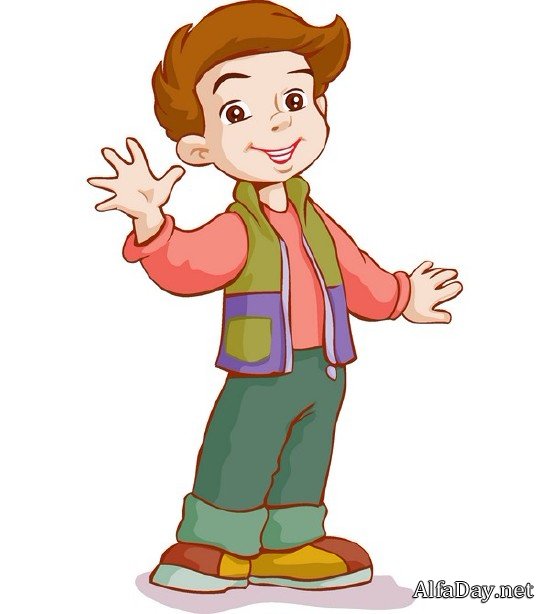 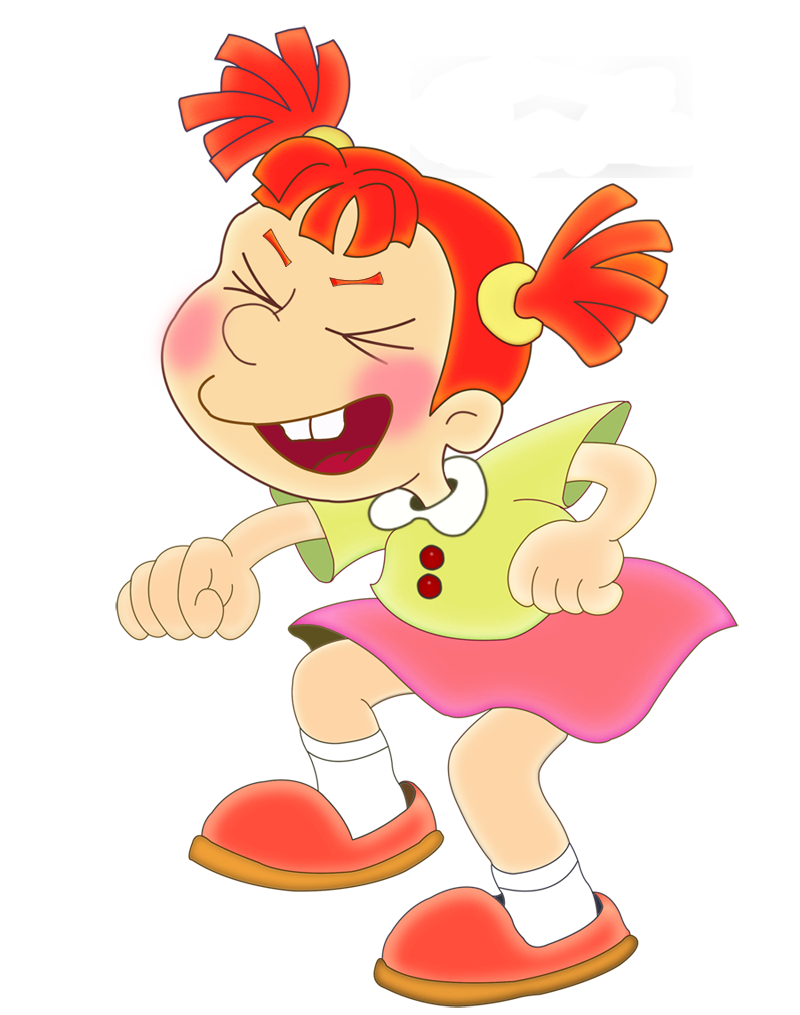 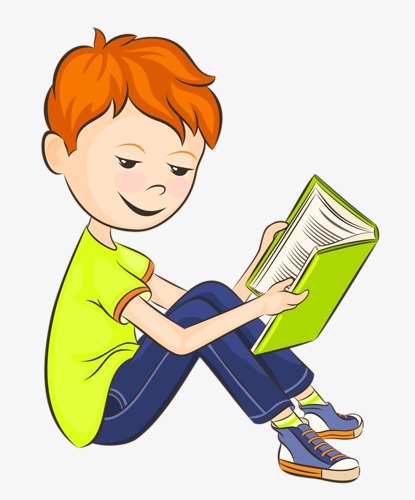 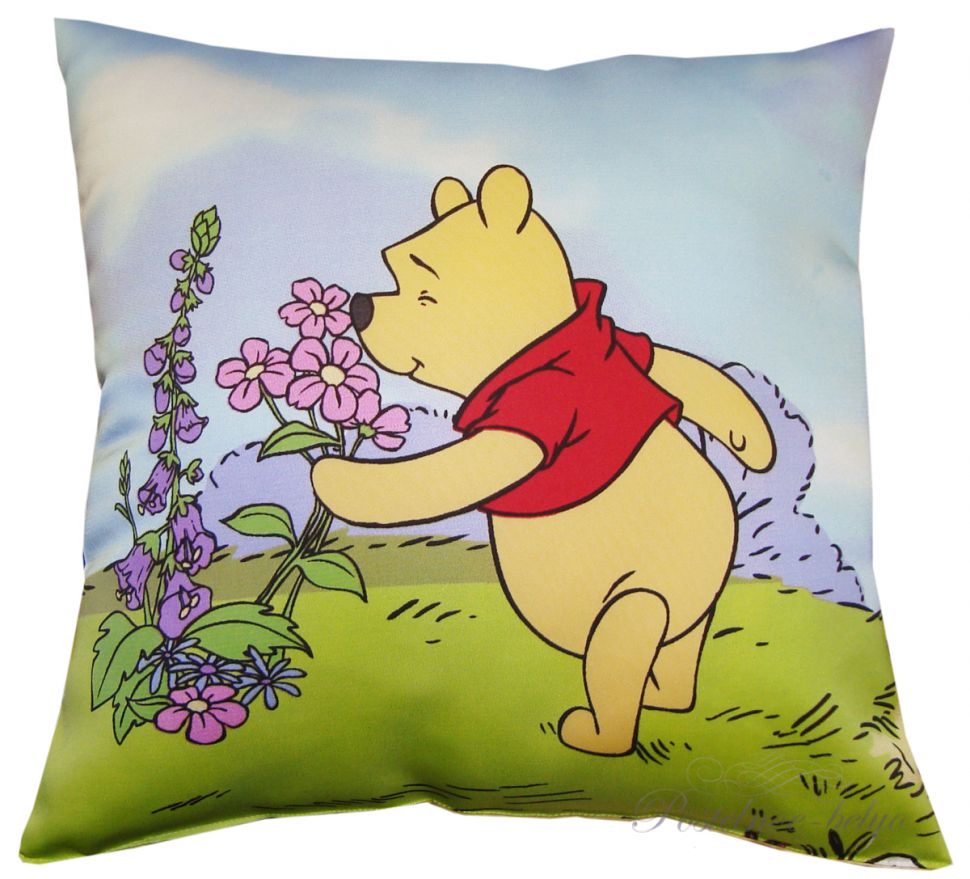 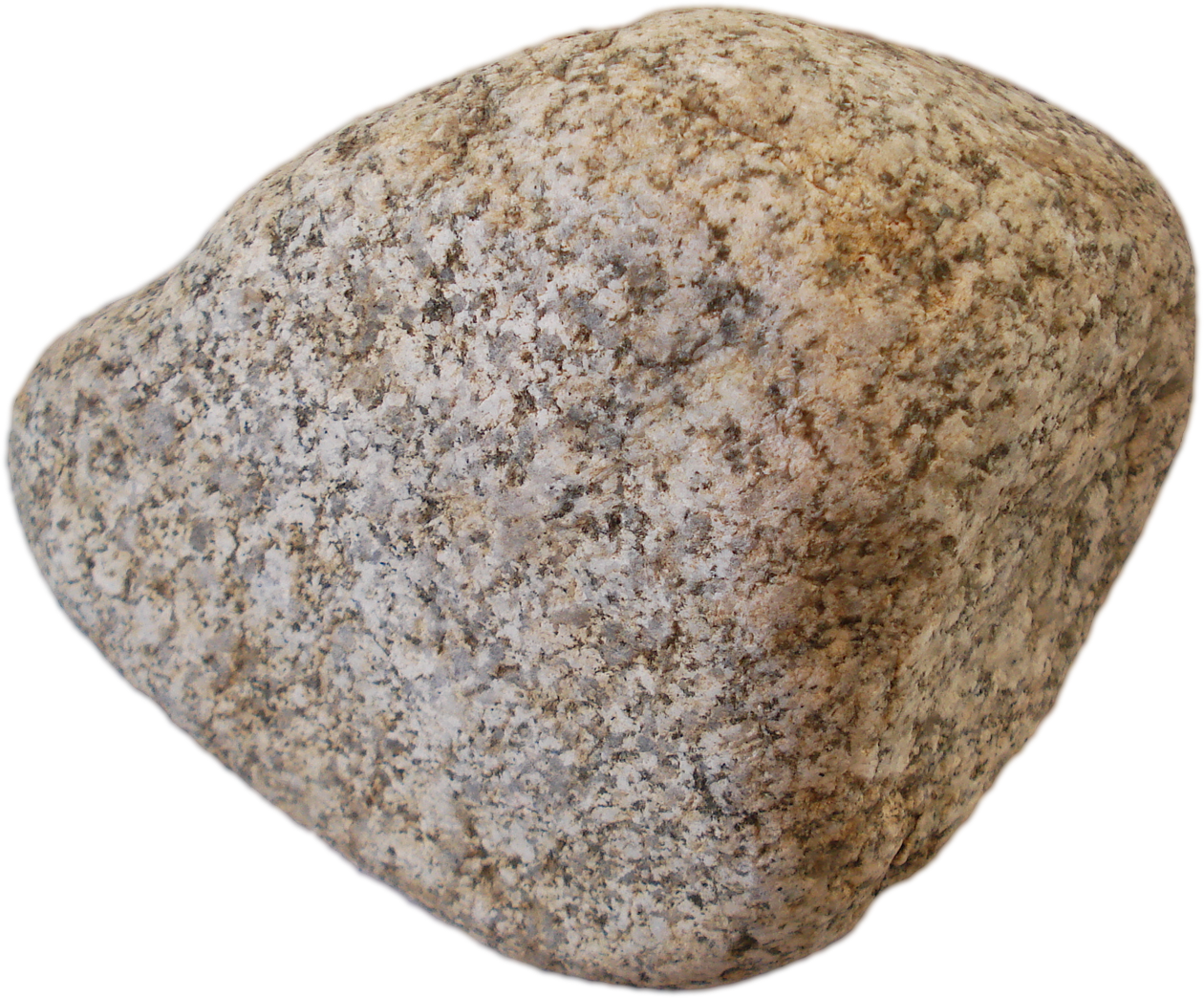 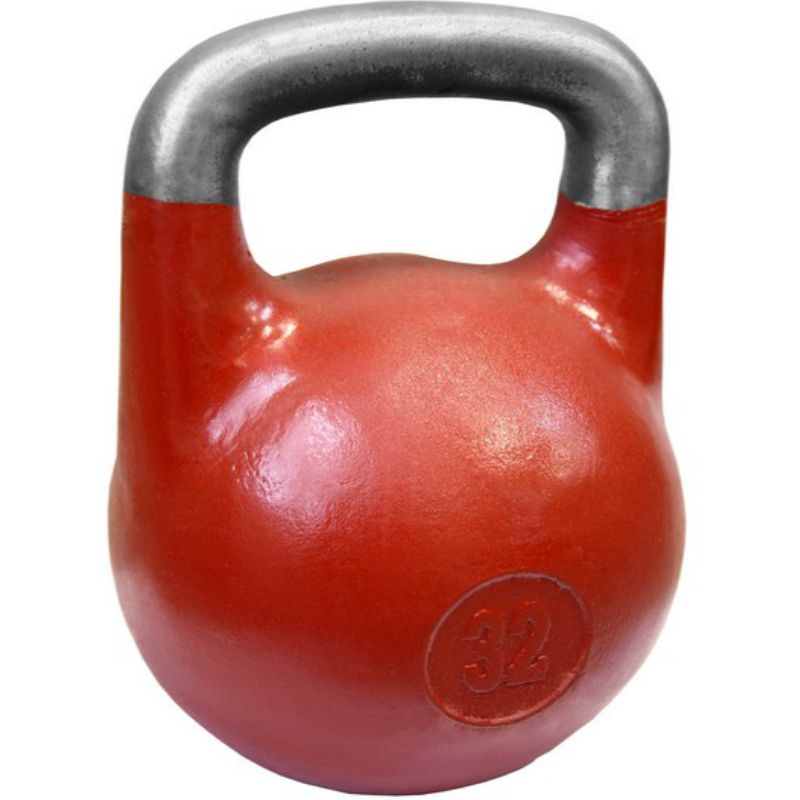 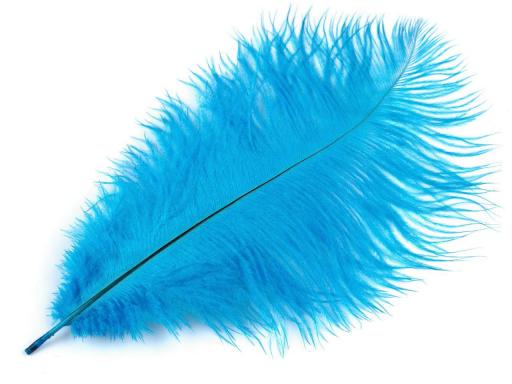 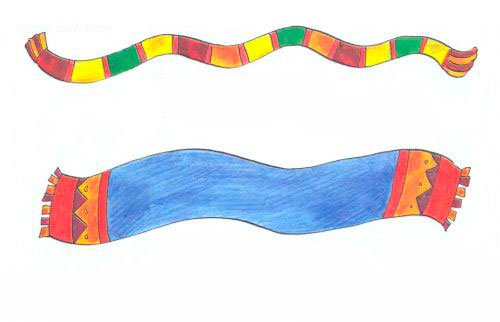 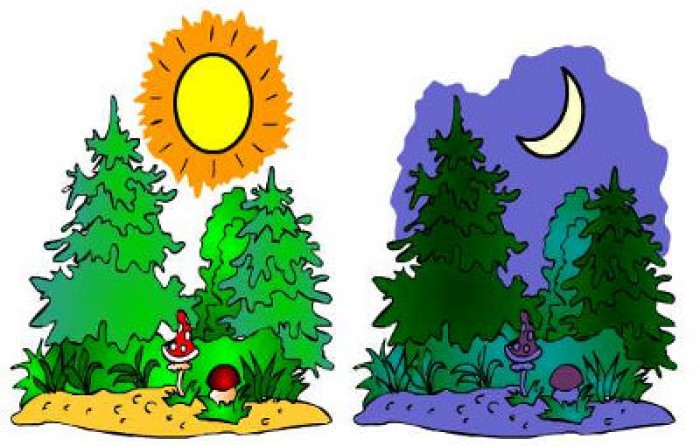 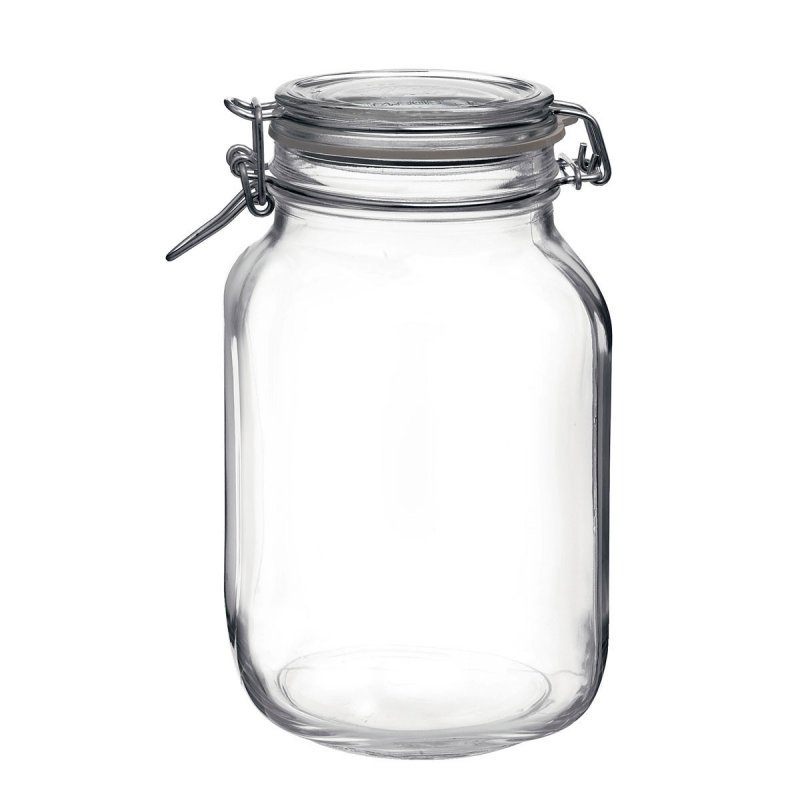 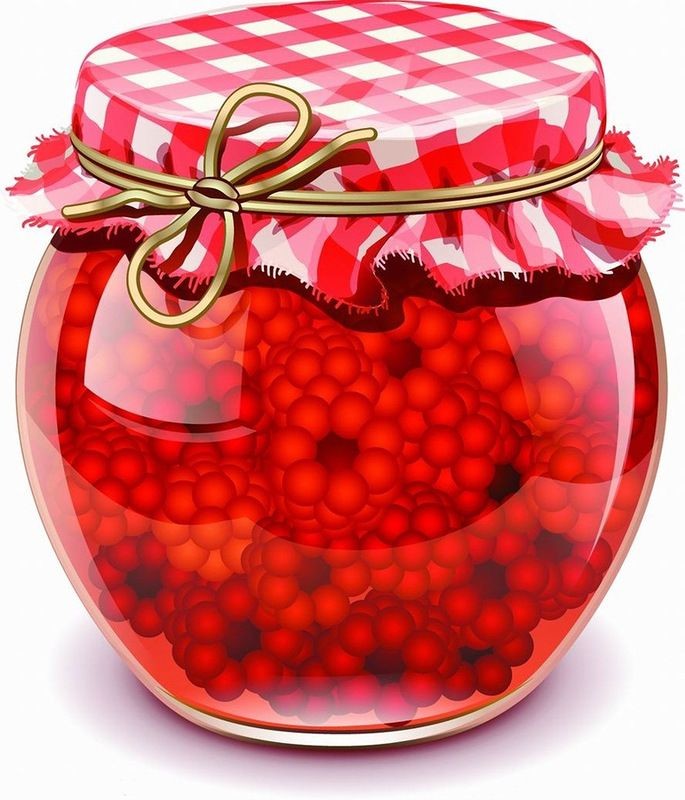 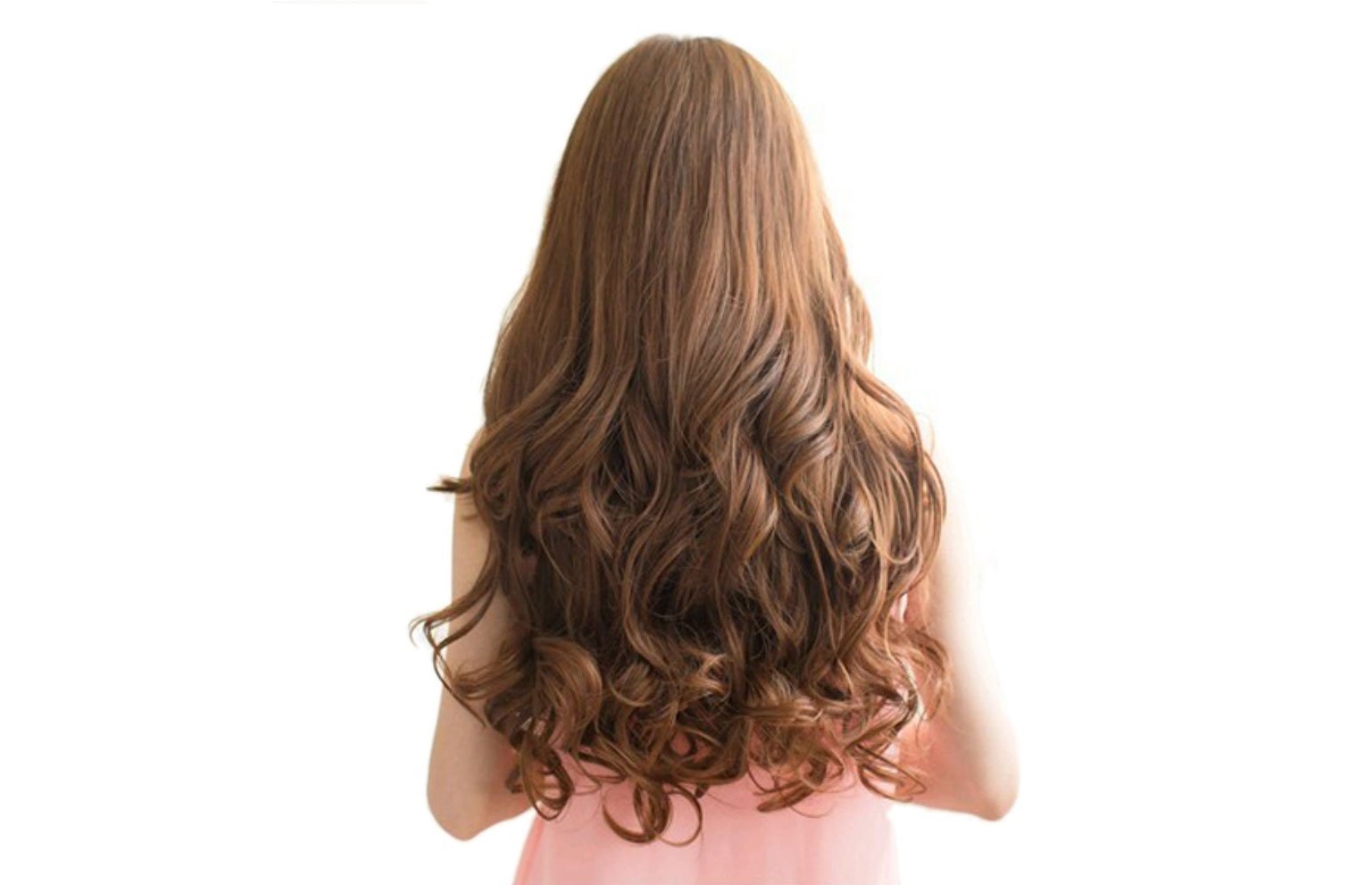 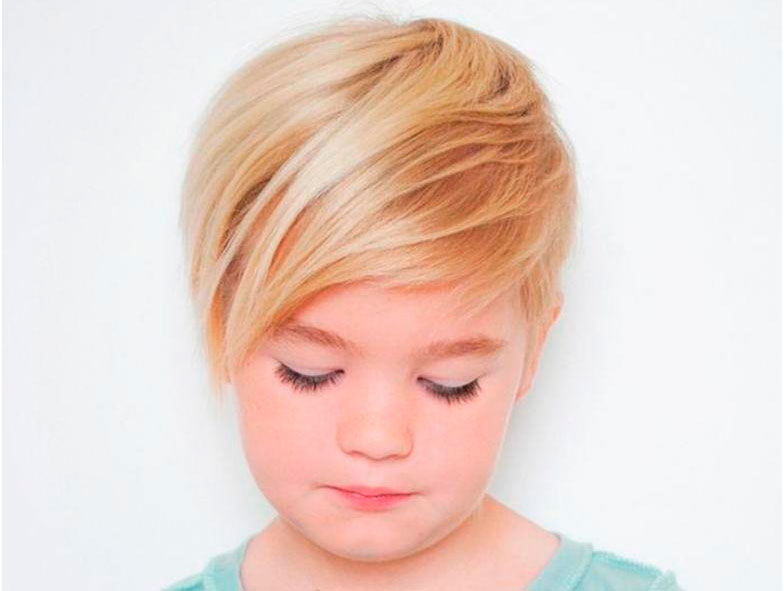 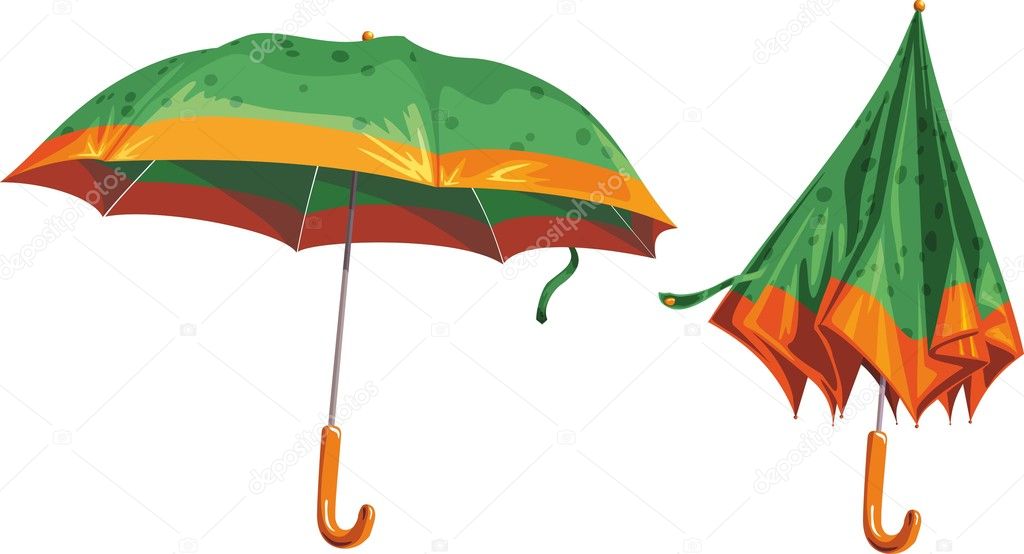 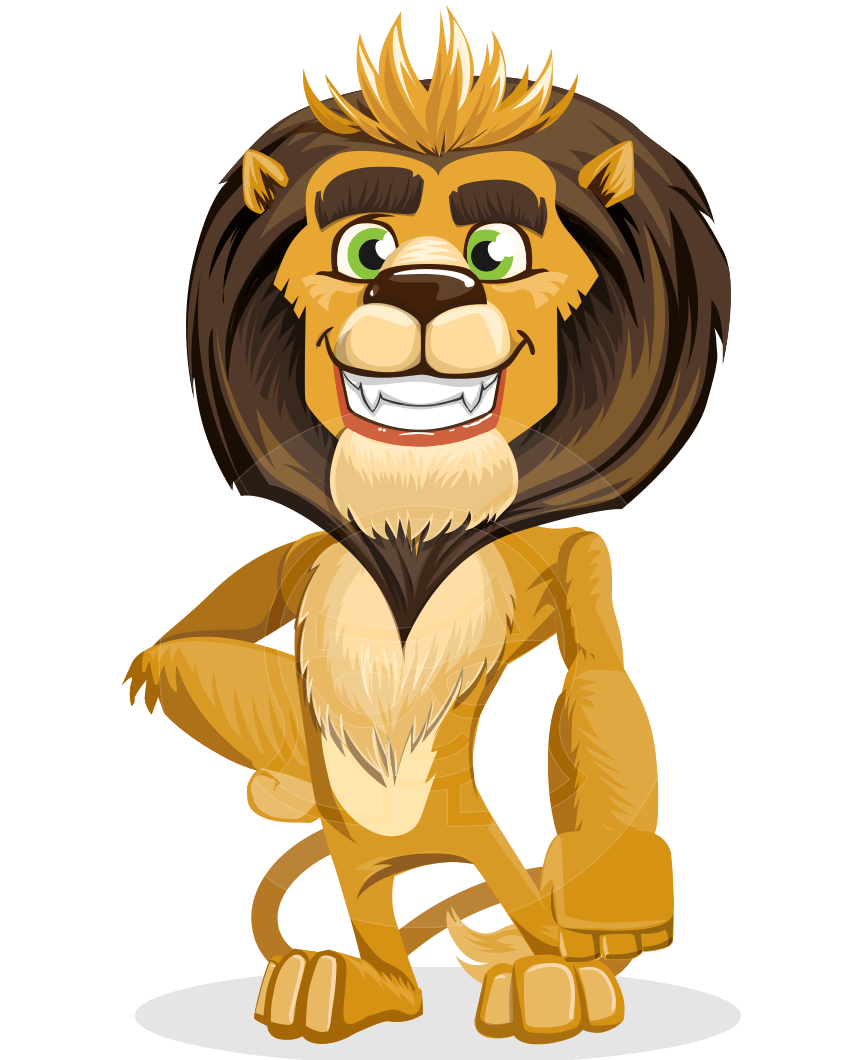 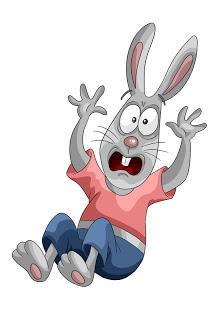 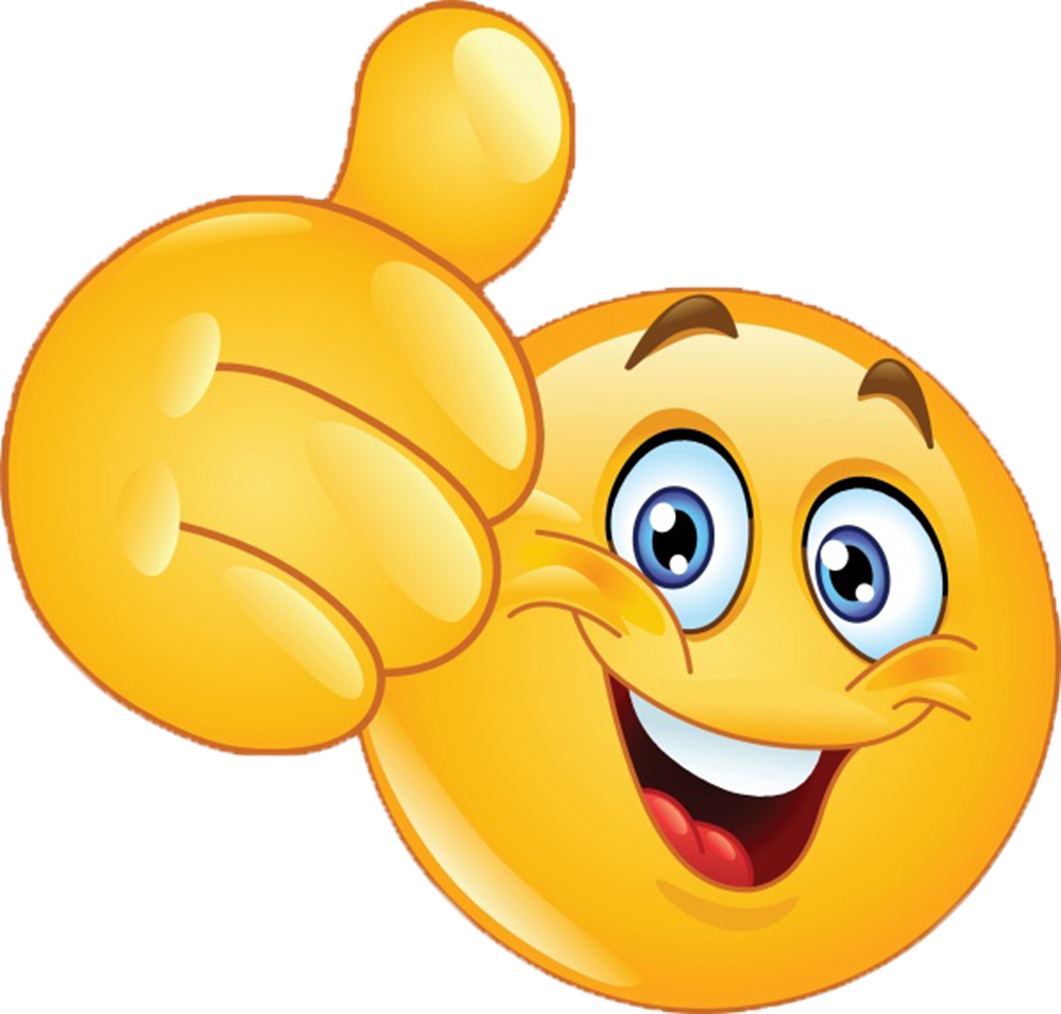